Формирование информационной культуры  лицеистов  в библиотеке  на интегрированных уроках с преподавателями математики.
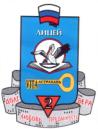 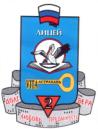 Вводный курс геометрии
«Сыскное  агенство»
7 класс. 
Библиотекарь   Хозивалиева М.П.
Преподаватель    Феофанова М.В.
Астрахань    2010  Лицей № 2     ИБЦ
Цели и задачи урока:
Познавательные:
 формирование знаний о различных видах энциклопедических словарей, научно –популярной литературе, умений обрабатывать полученные знания.
Развивающие:
     развитие математической речи и мышления (обогащение словарного запаса, нахождение многогранности понятий, используемых в математике и повседневности); приобретение  навыков работы  со справочной и научно –популярной  литературой.
Воспитывающие: воспитание информационной культуры, умения работать в группе, развитие критического мышления.
Энциклопедии по математике.
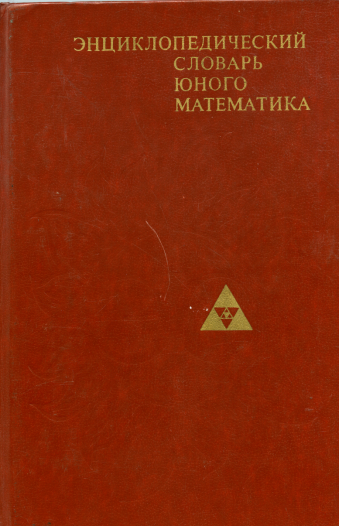 Справочный  аппарат книги
Аннотация;
Предисловие;
Содержание;
Приложение;
Именной указатель;
Предметный указатель;
Список литературы.
Аннотация
Это краткое изложение содержания книги.

Задача аннотации передать суть книги  заинтересовать читателя.

Расположена на первой или последней странице книги.
Аннотации бывают рекомендательные и информационные.

Привычка пользоваться аннотацией - одна из главных привычек серьезного  читателя.
Предисловие
«предисловия пишутся для  того , чтобы облегчить читателю понимание книги» 
   М. Горький


Вводный текст, предваряющий изложение основного материала.
Элемент справочного аппарата книги.
Представляет следующие сведения о книге:
 Цель и особенности издания

Принципы его   подготовки и структура

Характеристика основных разделов

Читательский адрес  книги.
Приложение
Помещается в  конце издания, включает материалы, дополняющие основной  текст издания
Составная часть  книги,  справочный аппарат : статьи, документы , письма, карты, схемы, таблицы, все виды указателей, примечания,  словари терминов ,   список иллюстраций итд .
Содержание , оглавление.
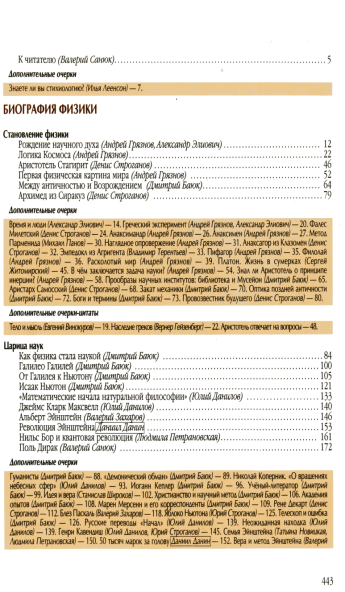 Система  заголовков всех значительных  частей книги с указанием страниц, где   они помещены.
      Оглавление - часть справочного аппарата книги.

     Оглавление –перечень глав и статей, входящих в книгу, помещается в начале или в конце книги.
Вспомогательные              указатели
Путеводители по тексту, представляющие собой упорядоченное по алфавиту или другому  признаку множество рубрик, отражающих информацию о каких – либо объектах, описываемых или упоминаемых в тексте.
Рубрика состоит из заголовка называющего тему, предмет, имя и ссылки на страницу текста.
Типы ВУ : именной, предметный, единый, хронологический и др.
Именной указатель
Ампёр Андре Мари(1775—1836) — французский физик. Один из основоположников теории электричества и магнетизма. Его именем названа единица силы электрического тока 111 — 112
    
      Архимёд (около 287—212 до н. э.) — древнегреческий математик, механик. Открыл закон, названный его именем. Обосновал закон рычага. Изобрёл «архимедов винт», полиспаст, червячную зубчатую передачу, прибор для измерения видимого диаметра Солнца, способ определения состава сплавов взвешиванием изделий в воде 39, 48, 49, 55
Предметный указатель
Авианосец 585—586
- «Аргус»  585, 586
- «Нимиц» 586
- «Фьюриес» 585 
Авиация 396
 Авиетка 404
 Автобус 318-319, 325
Автомат перекоса 425
 Автоматическое оружие, принцип работы 499,501-502
Список литературы    (библиография)
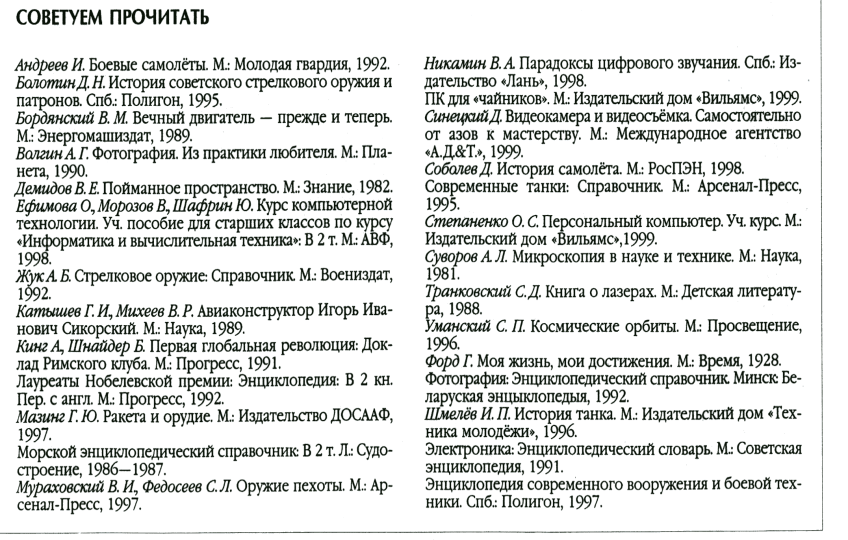 Требования к практическому заданию
1.Сформулируй цель работы.
 2.  Правильно выбери источник информации (обоснуй выбор).
 3. Помни о  видах расположения  материала  в энциклопедиях.
 4. Выделяй главное и кратко его записывай.
Алгоритм поиска
Сформулируйте свою тему, установите, в какую более широкую тему она входит или какие более узкие темы она включает
Поиск информации
Ин
тер
нет
Энциклопедии универсальные и тематические на разных носителях
Каталоги, картотеки
Научно –популярные книги
Сначала мы в ритме  едином споём,Затем добавим союз или слово.А в целом мы линию в круге  найдёмИль  тела часть осетрова.
За высокими  горами   У подножия Кремля                 Место с яркими цветами  Вдруг увидим ты и я.
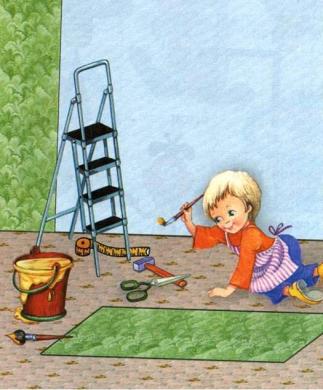 Есть только миг  между прошлым и будущим.
На грани жизни и смерти.
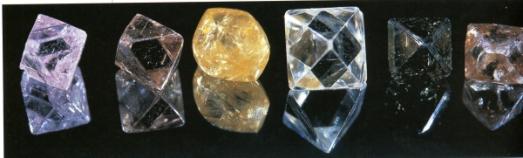 Есть русских множество семей,Они как- будто добры,          Но им у крепостных людей        Считать не стыдно рёбра                                                           Н.А.Некрасов
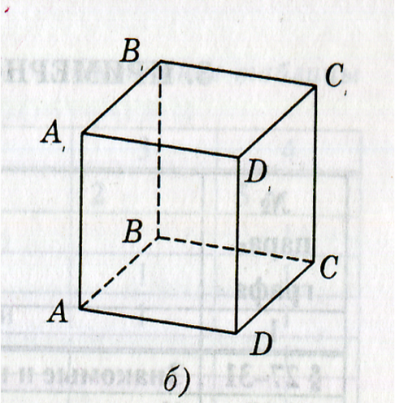 Что объединяет этих двух водителей и любителей решения определенного типа задач?
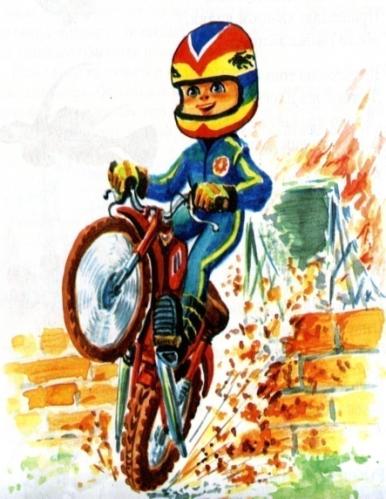 у
д.
у
д
у
д
у
д
у
д
у
д
у
д
у
д
Образцы мини сочинений.
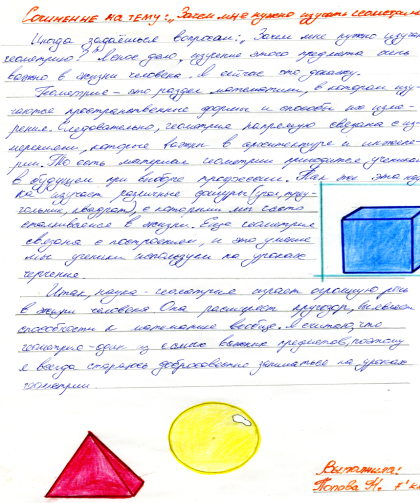 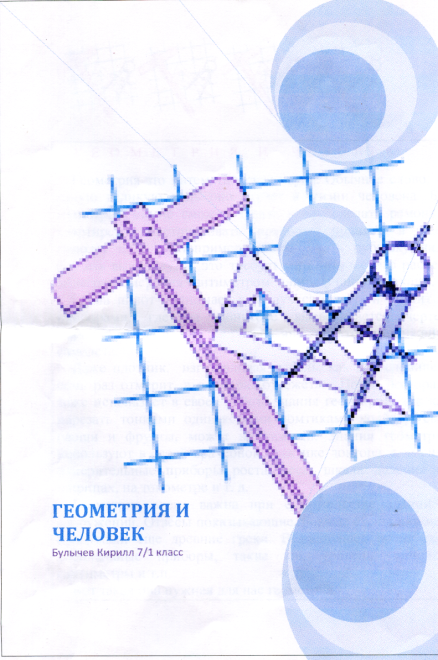 Стихи учащихся о геометрии
Про прямые и углы
Все ребята знать должны,
Катеты , симметрия
Это геометрия.
Есть углы прямые,
Острые, тупые,
Конусы и пирамиды, 
Треугольники всех видов.
Должен это я всё  знать,
Теоремы разбирать.
Геометрия  важна,
Людям всем она нужна!
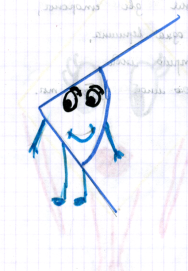 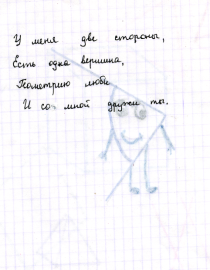 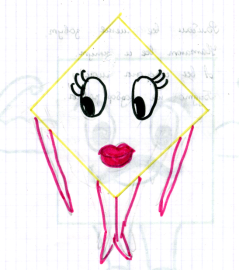 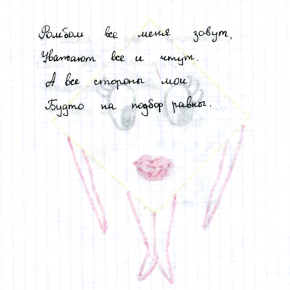 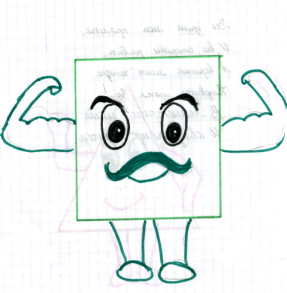 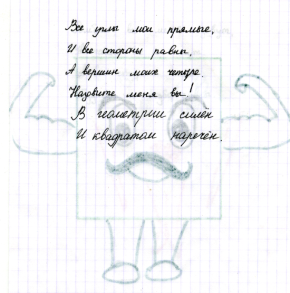 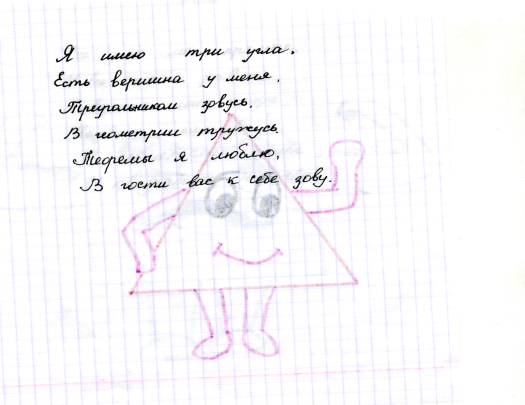 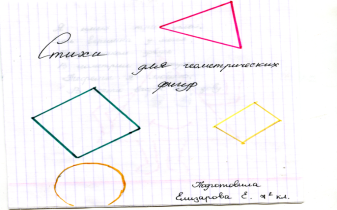